Figure 4. Examples of labeled cells showing CD effects. (A) A pyramidal cell located in layer II–III showing a ...
Cereb Cortex, Volume 18, Issue 2, February 2008, Pages 331–336, https://doi.org/10.1093/cercor/bhm057
The content of this slide may be subject to copyright: please see the slide notes for details.
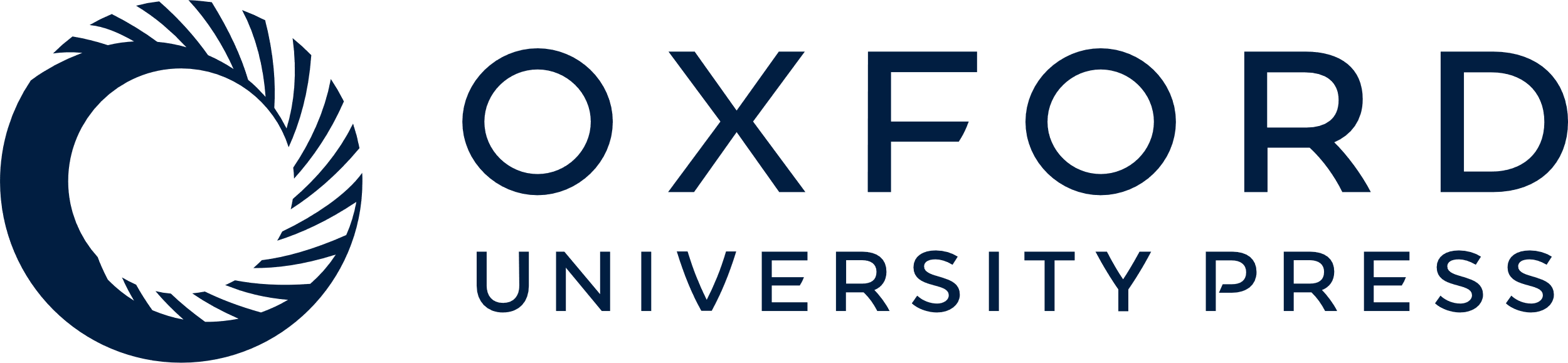 [Speaker Notes: Figure 4. Examples of labeled cells showing CD effects. (A) A pyramidal cell located in layer II–III showing a facilitatory summation at 10% contrast, but suppressive summation at 20% and 40% contrasts. (B) A pyramidal cell in layer IV, it displayed weak suppression (SI = −0.19 ± 0.06 SD) at 10% contrast and significantly stronger suppression at 40% and 80% contrast (SI = −0.42 ± 0.05 SD and −0.47 ± 0.03 SD, respectively) (P < 0.01, t-test). Bar length = 20 μm. Vertical lines indicate the diameter of CRF assessed by occlusion test. Error bar indicates SD.


Unless provided in the caption above, the following copyright applies to the content of this slide: © The Author 2007. Published by Oxford University Press. All rights reserved. For permissions, please e-mail: journals.permissions@oxfordjournals.org]